Упражнения в спряжении глаголов будущего времени
Урок русского языка в 4 классе «Б» для студентов и преподавателей Воронежского музыкально-педагогического колледжа
Подготовила: учитель начальных классов МБОУ «Прогимназия № 2» Нечепаева Светлана Анатольевна
ТИПЫ СПРЯЖЕНИЯ
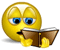 ШЬ
ШЬ
Т
Т
М
М
ТЕ
ТЕ
-УТ (-ЮТ)
-АТ (-ЯТ)
Запомни!
Упражнение в нахождении глаголов в форме будущего времени. Выпиши глаголы будущего времени.
Первый раз лиса посетит овсяное поле ночью, всё осмотрит, всё, что нужно узнает, прикинет, много ли здесь нынче мышиных норок. В первую же ночь и поохотится, раскопает два-три мышиных жилища, доберётся до их владельцев, а к утру снова убежит в лес – первый раз надо быть поосторожней. Это потом рыжая кумушка попривыкнет, убедится, что не ждёт её здесь никакая беда, и будет разгуливать по всему полю среди бела дня, охотясь за мышами.
Упражнение в нахождении глаголов в форме будущего времени.
Первый раз лиса посетит овсяное поле ночью, всё осмотрит, всё, что нужно узнает, прикинет, много ли здесь нынче мышиных норок. В первую же ночь и поохотится, раскопает два-три мышиных жилища, доберётся до их владельцев, а к утру снова убежит в лес – первый раз надо быть поосторожней. Это потом рыжая кумушка попривыкнет, убедится, что не ждёт её здесь никакая беда, и будет разгуливать по всему полю среди бела дня, охотясь за мышами.
Упражнение в нахождении глаголов в форме будущего времени. Выпиши пословицы только в будущем времени.
Тише ед . шь, дальше буд . шь.

Поспеш . шь, людей насмеш . шь.

Без труда не вын . шь рыбку из пруда.

Волка ноги корм . т.

Без беды друга не узна . шь.

Аппетит приход . т во время еды.
Упражнение в нахождении глаголов в форме будущего времени.
Поспешишь, людей насмешишь.


Без труда не вынешь рыбку из пруда.


Без беды друга не узнаешь.
Спасибо за хорошую работу!